Compañía de Jesús  San Ignacio  AUSJAL  Identidad Misión  Visión  Institución académica de inspiración cristiana, plural y humanista Católica  Pertenencia  Espiritualidad  MAGIS Profesión  Universidad Vocación Desarrollo integral de la persona   Desarrollo integral de la nación  Opción por los más desfavorecidos Modelos justos de economía y gobernanza  Favorecer las dimensiones más profundas del ser humano y el  sentido de trascendencia: la  búsqueda de la verdad, la bondad y la belleza No se conforma con un servicio cualquiera  Trabajo en equipo  Expresión de la experiencia cristiana Respeto por la diversidad cultural de la fe  Cercanía a los pobres Acción apostólica con criterio de pobreza  Análisis crítico de la realidad  Asume y afronta los conflictos sociales Promoción de nuevos conocimientos en sintonía con el entorno exigente y cambiante Líder en la formación de recursos humanos al servicio del desarrollo social, económico y gerencial de nuestro país Excelencia  Respeto  Solidaridad Dar lo mejor de sí cada día   Compañerismo  Desarrollo   En todo amar y servir  Discernir
TALLER: 
MAGIS y visión estratégica
MAGIS
CABARRÙS
SAMPAIO COSTA
Magis como vértice central del carisma ignaciano. 
Modo de sentir y actuar como dinámica interna pujante, fruto de nuestra misma humanidad pero sobre todo, del impulso de la gracia.
Es el horizonte inalcanzable de una libertad llamada a una comunión siempre más plena con Dios siempre más grande, que, porque desea siempre entregarse cada vez más al hombre, siempre le pide más (EE 234). Dios le pide al hombre que se done, donándose Él mismo siempre más.
COUREL
El verdadero sentido del magis “no está simplemente en esforzarse para hacer más, sino para estar más dispuestos a recibir día tras día mayores gracias y dones espirituales (Cons. 282), que tienen en el seguimiento de Jesús sus coordenadas. El magis es criterio de discernimiento, pero sobre todo un clima espiritual constante.
SOTO
La Congregación General 34 de los jesuitas
El Magis en –positivo- nos lleva a realizar el anhelo más grande que llevamos inscrito en el corazón, ser felices, esto es lo que nos trasciende, y nos da el deseo de encontrarnos con el infinito que nos habita. El Magis abarca todas las facultades de la persona: inteligencia, voluntad, afectividad, sexualidad, carácter, la dimensión ética y religiosa.
El magis no es simplemente una más en la lista de las características del jesuita. Las impregna todas. La vida entera de Ignacio fue la búsqueda de un peregrino hacia el magis, la siempre mayor gloria de Dios, el siempre más cabal servicio de nuestro prójimo, el bien más universal, los medios apostólicos más efectivos.
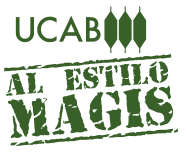 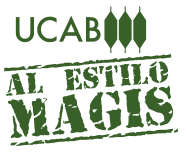 MAGIS
Palabra que viene del latín y significa “más”.
San Ignacio entendió la vida como un regalo, un “don” y  le responde a Dios con sentido de lealtad en la entrega y el servicio, rechazando toda mediocridad.
Es una actualización del lema que utilizaba San Ignacio “ad maiorem Dei gloriam”: “para la mayor gloria de Dios”.
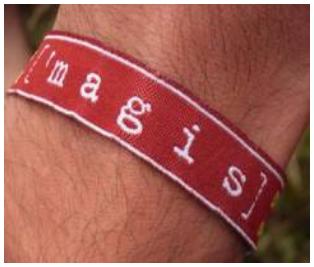 En todo lo que hagas, dar mayor gloria a Dios, tomarte en serio lo que haces, amar lo que haces
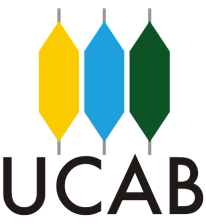 “Un modo de ser ante toda la realidad”
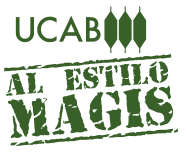 MAGIS
Expresa una realidad interior en la cual se cimienta un principio de vida, del ser y del quehacer de todo ser humano.
Deseo
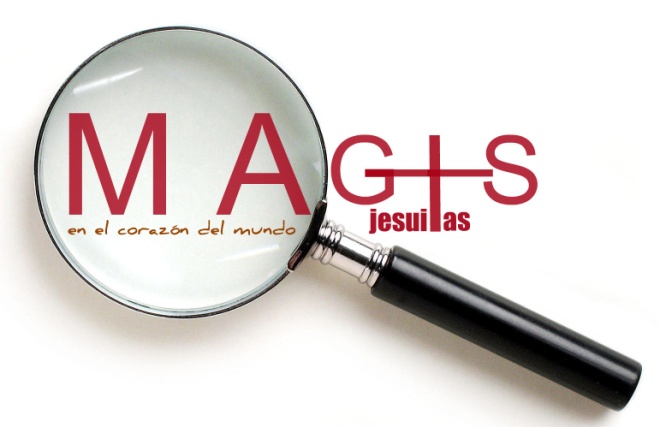 Vocación
Deseo por lo “mejor”, “lo excelente” y “lo fecundo
Llamada existencial de toda persona
Ignacio llamaba los hondos -los santos- deseos. Necesitamos distinguir todo lo que me parece que quiero de aquellos deseos que son parte de lo más íntimo mío, expresión de mi ser. 
Para optar por el “más” es necesario que seamos libres en nuestro interior.
“Porque cuando alguien es verdaderamente feliz, solo desea que los otros sean felices”. 
Desear, en definitiva, los deseos de Dios. Eso es lo único que hay que pedir.  El MAGIS es una preferencia.
Por gracia caigo en la cuenta de qué es lo que verdaderamente deseo, y que esos deseos encajan con los deseos que tiene Dios para con la humanidad. El MAGIS se da cuando mi impulso humano trascendente es “tomado”, es captado por la gracia del Señor. “Deseando y eligiendo solo lo que más nos conduce al  fin para el que fuimos creados”. Rahner
El MAGIS implica
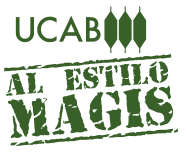 Movimiento, capacidad de crecimiento
Lo mejor en relación con el trabajo que hacemos y el servicio que prestamos.
Ser humildemente excelentes para servir más y mejor.
Una inquietud por no adoptar una actitud conformista con lo establecido, conocido, aprobado.
No huir de los problemas ni las crisis, sino verlos como   oportunidades de aprendizaje y crecimiento.
Una búsqueda constante, con un corazón inquieto.
Una revisión y evaluación constante de todo lo que hacemos, para ser mejores personas y buscar el bien de todos en una relación gana-ganar.
Discernir cada decisión que tomamos para lograr el mejor fin con los mejores medios para beneficio del mayor número de personas.
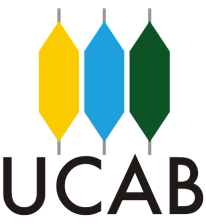 MAGIS
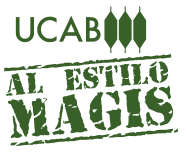 El                       permite…
Salir de la zona de “confort”, romper esquemas.
Dar pasos hacia horizontes más amplios
Romper con la peor postura que podemos asumir, “Yo soy así”, “Siempre ha sido así”.
Una mirada centrada en la persona y en la experiencia más honda del ser.
Una clave para el discernimiento
Buscar  cómo amar más y mejor.
“Solamente deseando y eligiendo lo que más conduce al fin que somos creados” (EE 23).
Necesidad de una mirada atenta y centrada sobre la realidad. Sumergirse en los hechos y en lo que despiertan en mí, sabiendo que soy llamado y deseo responderle.
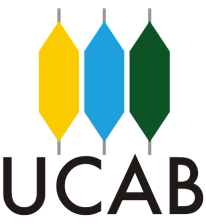 ¿Qué no es el MAGIS?
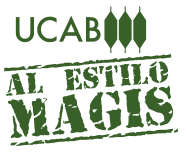 La excelencia y el éxito individualista
Una moda
Algo alejado de la realidad de todos los días
Una ambición desmedida
Un inconformismo ciego
Una obligación impuesta
Un esquema que compara y refuerza la competencia o rivalidades entre los              miembros de un mismo grupo
Un invento de los jesuitas o de los que están cerca de ellos, para hacernos trabajar más
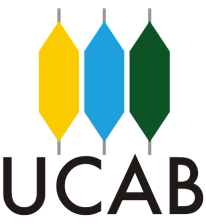 El MAGIS ignaciano es
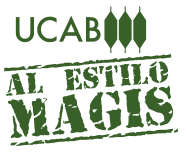 Un principio de vida en donde se cimenta las fuerzas vitales y el impulso creador de toda las personas y el mundo.
Es un llamado, una vocación en la que hay una constante tensión entre aquello que se quiere ser y lo que realmente se es.
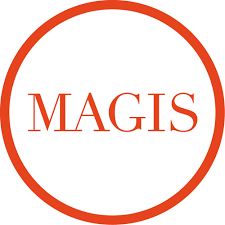 El dinamismo que revela la búsqueda y lucha interior de cada hombre por ser libre, pleno, fecundo y genuino.
Una forma de ser, de asumir la vida y la realidad.
La expresión más clara del deseo del hombre por el infinito, lo trascendente y lo divino.
El deseo que “es la capacidad de canalizar nuestras energías hacia un objeto considerado como el centro para nosotros. No es un impulso ciego, un deseo loco, un instinto que me arrastra fuera de control, sino una tendencia significativa de algo que se aprecia en sí”.
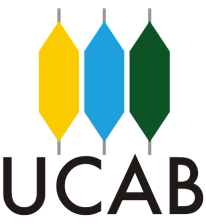 MAGIS
¿Por qué hay que conocer el                     ?
Por ser el punto central, el vértice del carisma Ignaciano.
Porque corresponde al más profundo impulso humano de superación y de exigencia de sentido
Porque fundamenta la filosofía  de toda  obra ignaciana
Lo que le da sentido a la misión y visión
Mejora continua
Porque el MAGIS nace de un impulso natural que tiene  su origen en la capacidad humana de trascenderse a uno  mismo: esa sed inagotable de saber, de preguntarnos, de cuestionarnos, de buscar, de no quedarnos con lo conocido, de enamorarnos, de maravillarnos ante la vida; del abrirnos al misterio 
(Padre General, lectio  brevis en Deusto, 2011)
Está en la raíz de los valores institucionales
Incidencia en procesos de transformación social y cultural
Compromiso con su misión y retos
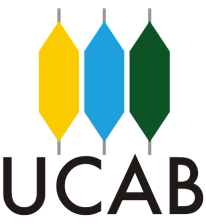 MAGIS
y UCAB
La UCAB quiere promover en su comunidad esa vivencia del Magis proveniente de una tradición humana y educativa que tiene más de cinco siglos, la cual busca que la persona sea libre desde dentro, en un mundo lleno de opciones y que obliga constantemente a vivir desde la superficialidad y la epidermis.
Profesionales éticos, solidarios y comprometidos con los más vulnerables de la sociedad.
Hombres y mujeres formados y apostando por la construcción del país que queremos.
La fecundidad y la excelencia que dice no a la mediocridad y no al individualismo.
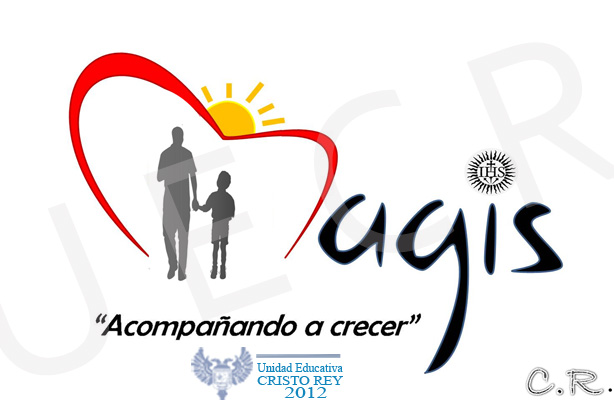 Saber elegir aquello que es realmente para el mayor bien personal y social.
Personas arriesgadas y emprendedoras, que no teman a las dificultades.
Una comunidad que permita la formación integral para tener una sociedad de alta calidad humana, técnica y cultural.
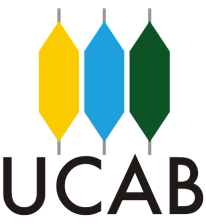 MAGIS
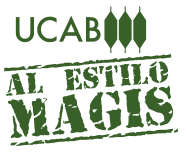 y UCAB
¿Cómo se concreta?
Modelo para la consolidación de la identidad institucional
1) El proceso de consolidación de la identidad institucional cumple con un conjunto de etapas que en líneas generales responden a la siguiente secuencia: 

                           INFORMAR – INSPIRAR –  FORMAR – COMPROMETER
                                                                        ACOMPAÑAR  
2) El conjunto de acciones y programas se asocian a tres niveles según su profundización o compromiso:

 NIVEL AMARILLO. Tiene como meta el conocimiento y la identificación con la misión, los valores y el "modo de proceder" de la UCAB, en otras palabras: SER UCABISTA. Destinatarios: Toda la comunidad universitaria.

NIVEL AZUL. Tiene como meta la consolidación del liderazgo y compromiso universitario y social, es decir, SER LÍDER UCABISTA. Destinatarios: Voluntarios y personas del gobierno y co-gobierno universitario que deseen comprometerse en la formación y acción del liderazgo ucabista.

NIVEL VERDE. Tiene como meta el cultivo y la consolidación del laicado ucabista, es decir, SER LAICO Y LÍDER UCABISTA. Destinatarios: Todos los miembros y líderes universitarios que deseen profundizar su experiencia cristiana y su pertenencia eclesial.
MAGIS
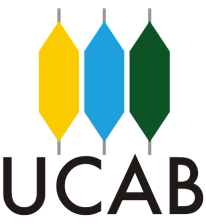 MODELO PARA LA CONSOLIDACIÓN DE LA IDENTIDAD INSTITUCIONAL
Actor clave: PERSONAL UCAB
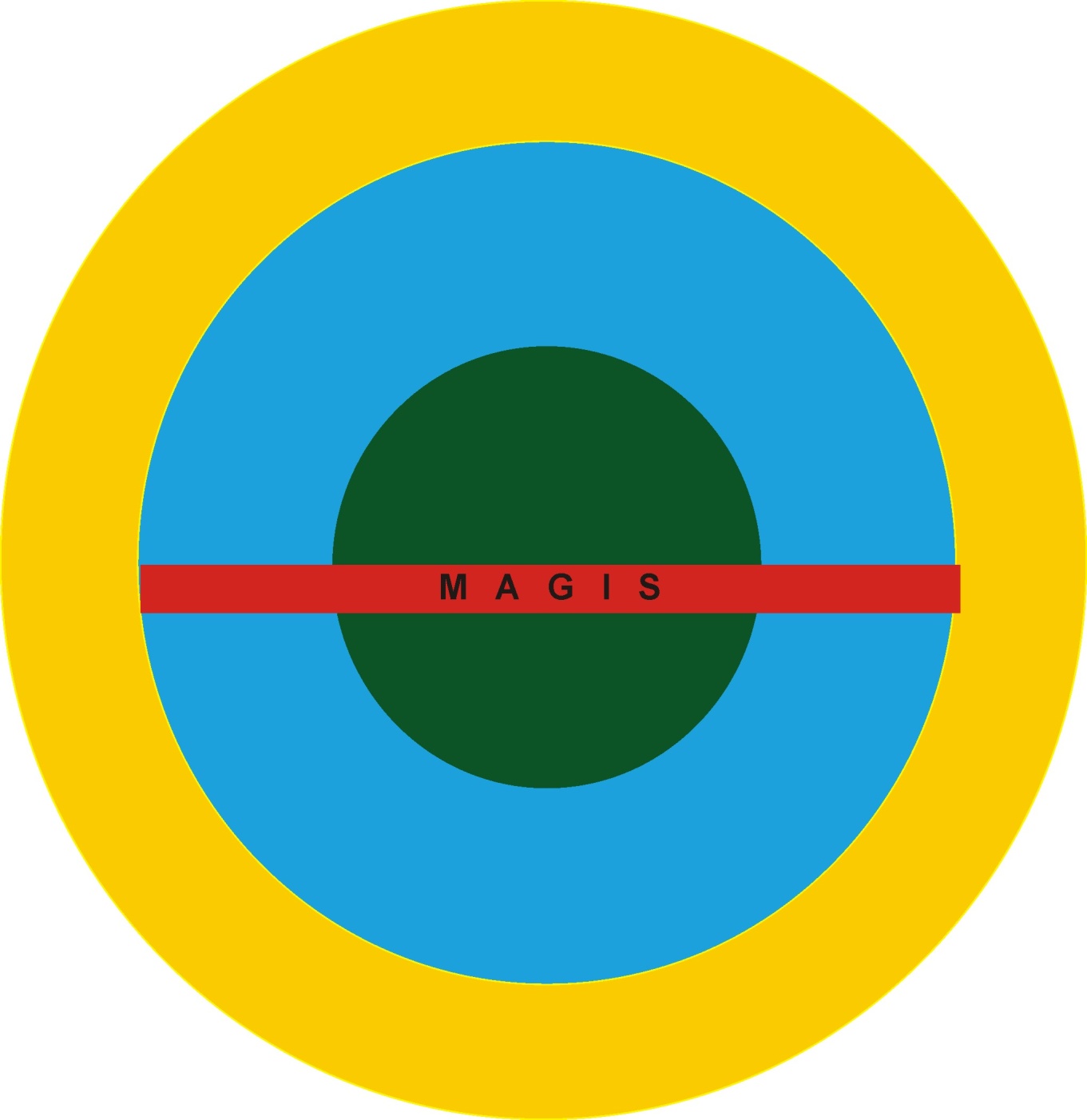 OBJETIVOS:
Nivel Amarillo: 
Ser Ucabista.
EGRESO
INSERCIÓN
Nivel Azul:
Ser Líder Ucabista.
Proceso de Jubilación y Retiro
Proceso de Inducción 
al Personal  Docente y Administrativo
Nivel Verde:
Ser Laico y Líder 
Ucabista.
Inducción
 para el Nuevo Personal Gerencial
Acompañamiento
DINÁMICA DEL MODELO
Implica un proceso consciente de mayor 
profundización y compromiso en la identidad ucabista.
EE y 
Acompañamiento
EE y 
Proyecto 
de Vida
Formación para 
Equipos Directivos
Profundización de la 
experiencia cristiana
Líderes de 
Cátedras Institucionales y 
de Compromiso Social
Liderazgo y 
Pedagogía 
Ignaciana
Implica el compromiso de asumir un mayor liderazgo  compartido en la promoción de la identidad institucional.
ETAPAS:
* Inserción: Período de contratado o “Encargado”
*Vida Universitaria: Años de dedicación y compromiso
*Egreso: Año de retiro o jubilación
Formación 
de Coordinadores de Becarios
Promoción y Formación 
en Identidad Institucional
VIDA UNIVERSITARIA
El Modelo da cuenta de un sistema articulado de programas en cada nivel.
MODELO PARA LA CONSOLIDACIÓN DE LA IDENTIDAD INSTITUCIONAL
Actor clave: ESTUDIANTES
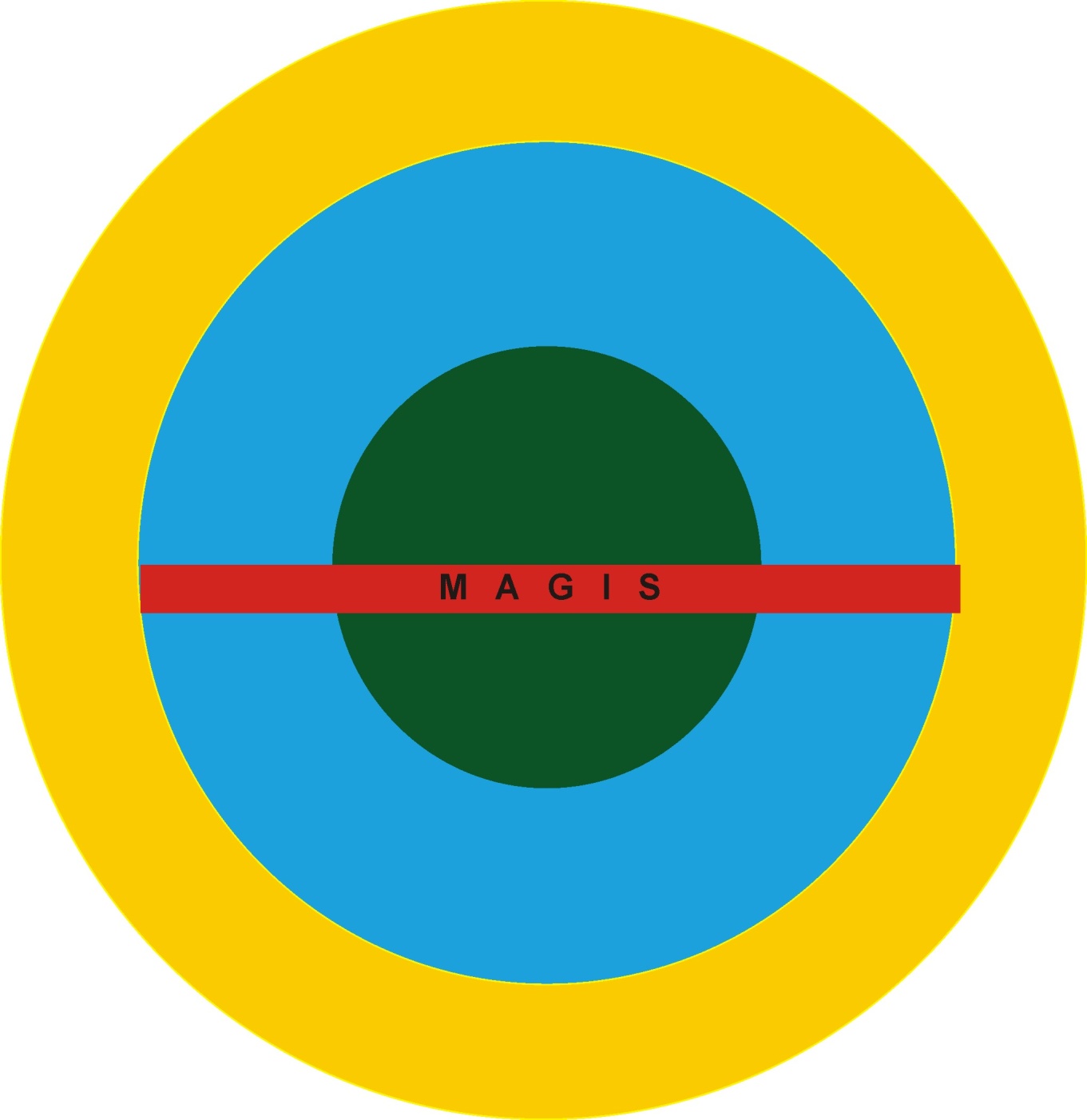 OBJETIVOS:
Inducción
Nivel Amarillo: 
Ser Ucabista.
EGRESO
INSERCIÓN
Cátedra Identidad,
Liderazgo y compromiso
Nivel Azul:
Ser Líder Ucabista.
Formación Complementaria y 
Acompañamiento
Profesional
Nivel Verde:
Ser Laico y Líder 
Ucabista.
Cantera de Liderazgo
Liderazgo profesional 
sin fronteras
Promoción de la 
Identidad  y Misión
Experiencia 
Cristiana y 
Elección
Cultivo de la 
Experiencia 
Cristiana
Liderazgo 
AUSJAL
DINÁMICA DEL MODELO
Profundización de
la Experiencia Cristiana
Liderazgo 
político
Implica un proceso consciente de mayor 
profundización y compromiso en la identidad ucabista.
Formación  de Becarios
Promoción 
de la Identidad  y Misión
ETAPAS:
* Inserción: Primer año de carrera.
*Vida Universitaria: Del segundo y tercer año de carrera.
*Egreso: último año de carrera.
Liderazgo
Socio- Comunitario
Implica el compromiso de asumir un mayor liderazgo  compartido en la promoción de la identidad institucional.
VIDA UNIVERSITARIA
El Modelo da cuenta de un sistema articulado de programas en cada nivel.
MAGIS
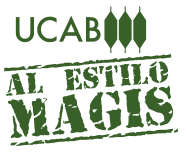 PERMEANDO TODA LA INSTITUCIÓN , A TODOS LOS NIVELES DEL ORGANIGRAMA, CADA PROGRAMA, CADA CAMPAÑA, CADA MATERIAL, CADA DETALLE…
ALGUNOS EJEMPLOS:

Campaña Magis
Programa de inserción para nuevo Personal Docente 
Programa de inserción para nuevo  personal profesional y trabajadores
Programa de formación para  coordinadores de becas-trabajos y beneficiarios  de ayudas 
Programa de formación en Identidad institucional para el personal profesional y trabajadores.  
Encuentros ucabistas para profesores (Formato convivencia)
Programa de formación "Trabajadores al estilo MAGIS" para todo el personal de planta de la UCAB
Programa de formación en Identidad institucional para el personal docente y unidades de trabajo 
Encuentro con el Rector para Personal Profesional y trabajadores
Actividades reflexivas para la Comunidad (CaFEcito)
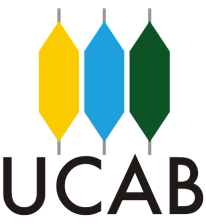 MAGIS
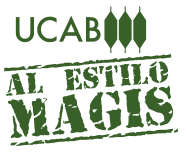 PERMEANDO TODA LA INSTITUCIÓN , A TODOS LOS NIVELES DEL ORGANIGRAMA, CADA PROGRAMA, CADA CAMPAÑA, CADA MATERIAL, CADA DETALLE
ALGUNOS EJEMPLOS:

Actividades celebrativas y de promoción de la UCAB  (Día de la madre, por ejemplo) 
Programa de Formación: Cátedras Institucionales Iniciales  (Identidad Liderazgo y Compromiso I y II)
Programa de Ejercicios Espirituales
Actividades de celebración del año litúrgico y fechas especiales
Actividad de inducción de nuevos estudiantes (Septiembre y Marzo)
Programa de Formación de Líderes AUJAL (Diplomado)
Programa Pazando
Encuentros Ucabistas, de primer, tercer y quinto año (Formato convivencia)
Jóvenes Católicos
Magis al Extremo
Encuentros con líderes estudiantiles (Formato convivencia)
Programa de formación de becas-trabajos y beneficiarios  de ayudas
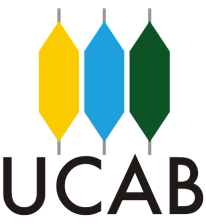 MAGIS
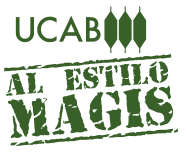 y UCAB
¿Cómo se concreta?
Ejemplo: Taller de Trabajadores al Estilo Magis
¿Qué nivel? NIVEL AMARILLO. Tiene como meta el conocimiento y la identificación con la misión, los valores y el "modo de proceder" de la UCAB, en otras palabras: SER UCABISTA. 
¿Con quiénes? Programa en articulación con la Dirección general de Recursos Humanos. 
¿Para quiénes?  Destinatarios: Trabajadores que ya han pasado por los talleres de identidad.
¿Qué Competencias  a desarrollar según el modelo de competencias de la UCAB? Aprender a convivir y servir. Unidad de competencia: Reflexiona y cuestiona  su propia actuación.
       Definición: Examina y valora críticamente su quehacer personal relativo al bienestar de los otros.
       Criterios de desempeño: Realiza su quehacer personal y en relación con el otro; valora su actuación en relación con el otro, actúa en concordancia con su reflexión, implementa cambios a nivel personal que inciden en el bienestar de otros; promueve en otros la reflexión y valoración crítica de la actuación personal.
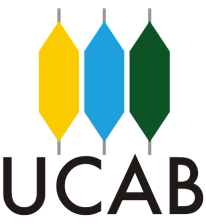 MAGIS
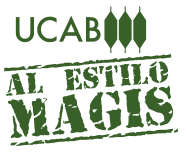 Taller Trabajadores al Estilo Magis
Fase de autoexploración
autoconocimiento
Fase de interpelación Provocación
Fase de Integración Elaboración
NIVEL PSICOLÓGICO-SOCIOLÓGICO
Presentación y trabajo grupal
Presentación y trabajo grupal. Significado familiar-institucional, social. Construcción social. Relación con el proyecto de vida. Categorías definitorias del trabajo: (MOW, 1987; Salanova, Gracia y Peiró, 1996) Funciones del trabajo y vs asociadas (Dakduk, 2013). 
Tarjetas con Grandes Personajes
1.-Ejercicio Individual:
¿Qué significa el trabajo para ti?
Círculo de la influencia: Si piensas  quién influenció tu forma de ver el trabajo, ¿qué personas concretas en tu vida identificarías? 
2.- Ejercicio grupal: trabajo, ¿Si piensan en quiénes admiran sobre forma de ver el trabajo, qué personas de la vida pública identificarían?
Ejercicio individual y discusión grupal:
¿De qué manera el MAGIS aporta en mi trabajo en la universidad? ¿Qué aspectos debo mejorar para integrar el MAGIS a mi vida?

¿Qué ha aportado a tu significado del trabajo la experiencia de hoy?
NIVEL HISTÓRICO TRASCENDENTAL
Presentación y trabajo grupal 
El significado del trabajo desde la antigüedad a la postmodernidad.
El significado del trabajo para el cristiano.  El trabajo y el Magis ignaciano. Relación con los valores y cultura organizacional.  
Video de grandes personajes
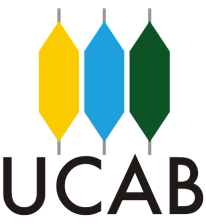 MAGIS
Comprende al ser humano desde una búsqueda agradecida del para-qué de las cosas y su vida (La vocación).
¿Qué significa el trabajo para ti?
“Para mí el trabajo es lo que me permite tener el ingreso necesario para poder subsistir día a día”
“Es una actividad que me lleva a participar en un objetivo común, a conocer personas, procesos, métodos, y que nos permite crecer como ciudadanos”
“Significa aprendizaje. Como ser humano y a la vez compartir con otras personas que terminan en buenas amistades”
“Es una forma de laborar de 8 horas de servicio al otro desde mi perfil de competencias donde brindo lo mejor de mi personal y profesionalmente, y que me permita evolucionar integral, sistémica, sistemática y creativamente”	
“Es algo en que en verdad tenemos derecho cada quien en su salario de su trabajo como un dicho el que trabaja come”
“Realizar actividades para llegar a una meta o a un propósito”
“Lograr objetivos, metas, resultados. Satisfacción del cliente y propia”
“Es el medio de sustento, donde terminas compartiendo y viviendo más que en casa u hogar, que debe ser voluntario, acorde a mis habilidades. Ser productivo”
“Experiencia, conocimiento, distracción”
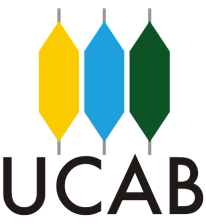 MAGIS
Ampliación del significado: dimensión transcendente explícita, dimensión social más explícita que al inicio, ampliación de la dimensión individual.
¿Qué ha aportado a tu significado del trabajo la experiencia de hoy?
“1 Hacerlo cada día mejor y con amor, servir al otro para darle gloria a Dios. 2 Servir para ser mejor y en conexión con Dios”
“1 Me encantó esta experiencia, son necesarias estos espacios para compartir y consolidar nuestro compromiso con la UCAB, me llevo más ganas de trabajar y seguir haciendo lo posible por mejorar cada día más a nivel profesional y personal. 2 Es el espacio donde puedo aportar y seguir aprendiendo con mi trabajo y mis compañeros” 
“1 Que no soy yo en el trabajo, es lo que realice, sea poco o mucho, con excelencia siempre va en pro de la institución. 2 Sustento, amor, compromisos y sobre todo familia”
“1 Aportó reflexión, como conversamos en el taller revisar que estamos haciendo, cómo y si realmente nos llena, a qué le estamos dando más valor. Leer y escuchar frases que nos hacen sentir que vamos por buen camino. 2 Dale forma a tus conocimientos. Aprende en el camino otras maneras de moldear” 
“1 Reivindica este taller MAGIS que mi trabajo es parte integral de mi vida, que amo y disfruto servir al otro y que sería maravilloso que cada uno tuviese la oportunidad de escalar en él. 2 La UCAB cultiva vida, con amor, da raíces firmes y alas transformadoras“
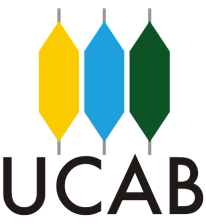 MAGIS
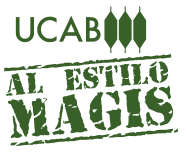 ¿Qué ha aportado a tu significado del trabajo la experiencia de hoy?
“1 Es impresionante cómo la fe en una creencia como el cambio, o Dios, o el amor, puede avivar a las personas de una manera tan fuerte que pueden dejar una huella mundial positiva. 2 No importa cuánto cueste, que tu esfuerzo sea la sonrisa del que más lo necesita”
“1 Hoy he recogido en mi mente algo diferente de lo que hablamos, resumimos, vimos y vivimos fue para mí algo especial para mi entendimiento y mi espíritu. 2 El trabajo para mi es algo sagrado que Dios mismo lo creó, es importante para el ser humano”
“1 Que por más pequeño que sea una brújula esencial para el desarrollo y el buen andar de este autobús en el que todos estamos montado, que es la UCAB. 2 Completamente emocionante” 
“1 La experiencia de hoy me gustó el curso con el amor se hace mejor el trabajo. 2 El amor logra todo
“1 Ha aportado cada día más. Mi trabajo es esencial en mí vida. 2 Que es parte de mi crecimiento personal
“1 El abrirme para ver el trabajo de una manera diferente, a como a disfrutar cada día y sacar provecho de todo, en el buen sentido claro está. 2 Mi trabajo me fortalece como persona para brindar lo mejor de mí a otros”
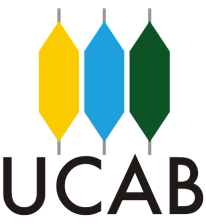 MAGIS
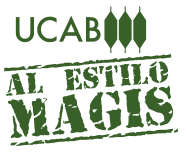 y UCAB
Ejercicio
¿A quién va dirigido? ¿Para quiénes? Sector de la institución con el que se desea trabajar. Especificar destinatarios con características, levantamiento de necesidades.
¿Qué nivel de impacto se desea tener? A què nivel se quiere llegar, trabajar pertenencia institucional, liderazgo o compromiso de fe.
¿Qué Competencias  a desarrollar según el modelo educativo de la institución? Especificar competencias a trabajar u objetivos a cumplir alineados con el proyecto educativo institucional.
Actividad a proponer y sus estrategias donde se evidencie el MAGIS. Realizar el diseño de la actividad.
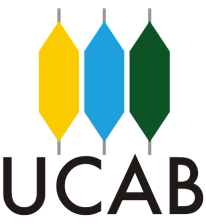 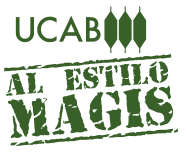 DIFICULTAD OBSERVADAS PARA COMPRENSIÒN DEL MAGIS
Dificultad de la comprensión por la amplitud del concepto.
Los reduccionismos en el concepto de MAGIS (Ej. Excelencia).
Dificultad para abordar el discernimiento cuando se asume el Magis como visión estratégica.
Al pretender que el MAGIS permee todo, puede ser entendido como marketing interno.
Que la forma, el gesto, el medio sea coherente con el contenido. El MAGIS unifica forma y contenido.
La adaptación del concepto a diversos niveles educativos dentro de la comunidad de la institución (Ej. Trabajadores, personal administrativo, obreros).
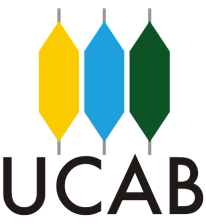 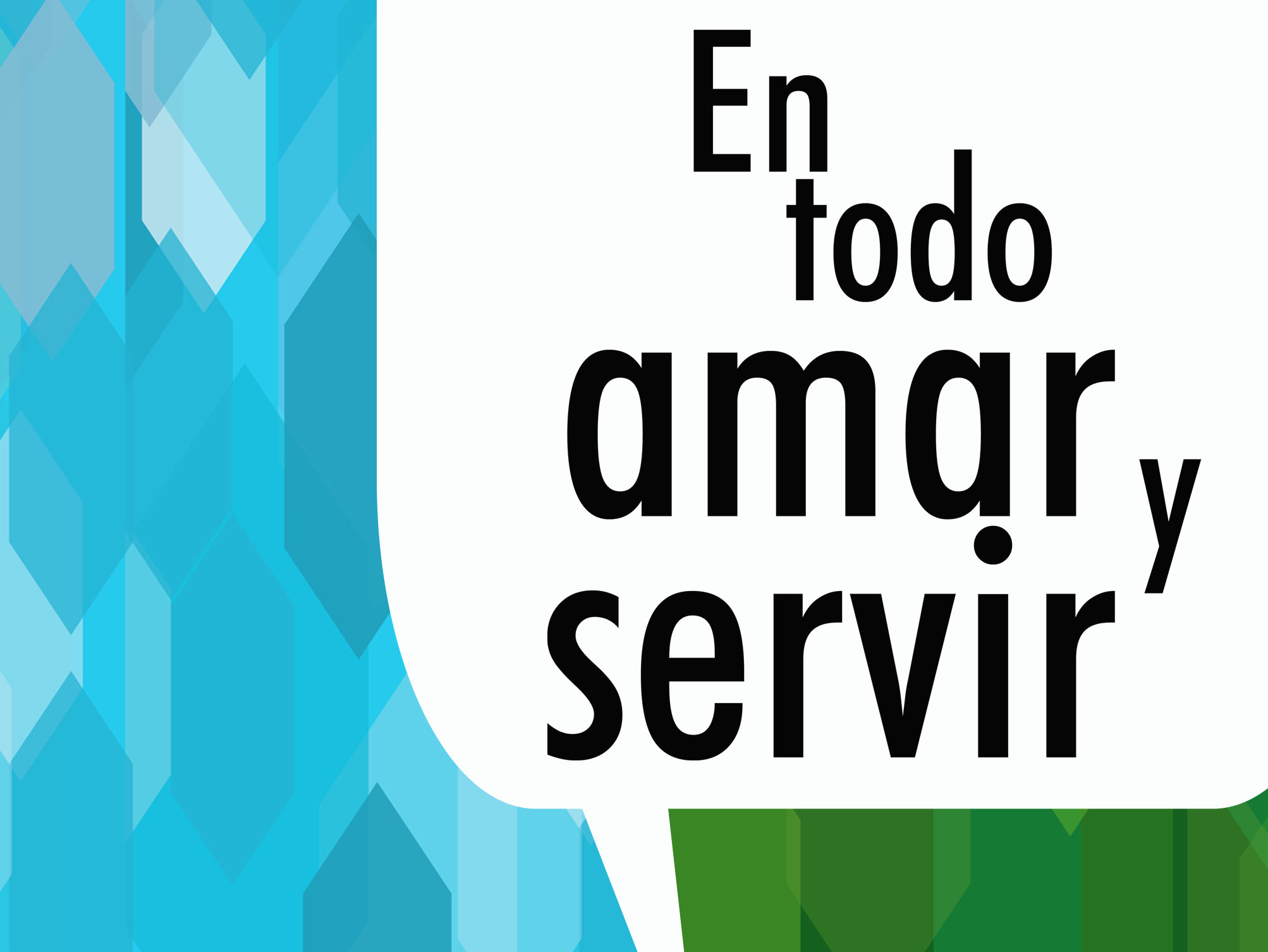 Es el amor que siempre quiere más, que por sistema no conoce límites, siempre abierto hacia lo alto para un pronto servicio… en donde el criterio, ante toda circunstancia, es solamente deseando y eligiendo lo que más nos hace humanos, es decir lo que más nos hace felices. En otras palabras, Magis es “En todo Amar y Servir”. 
Hugo Rahner
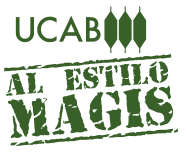 ...y como siempre lo queremos hacer mejor, necesitamos de tu evaluación completando las siguientes expresiones:
Qué bueno que…
Qué lástima que…
Qué tal si…
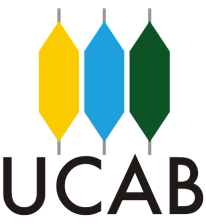